Мастер – класс «Путь к успеху»
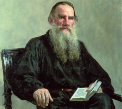 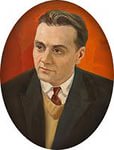 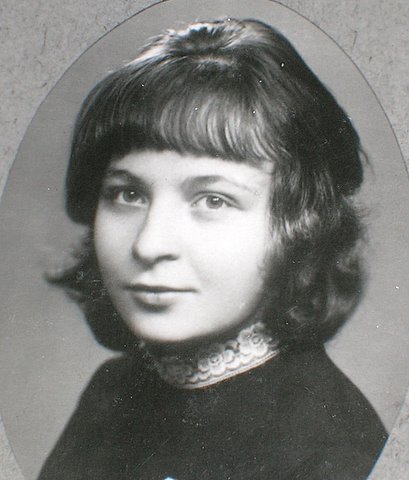 Л. Н. Толстой
В.А. Сухомлинский
М. Цветаева
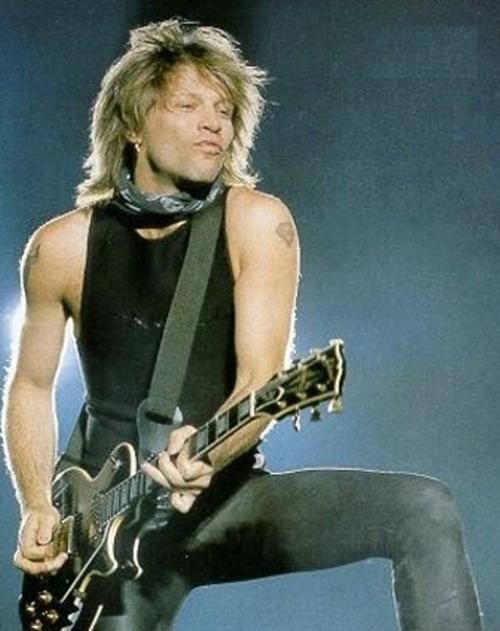 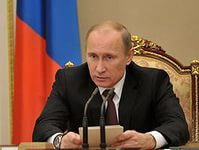 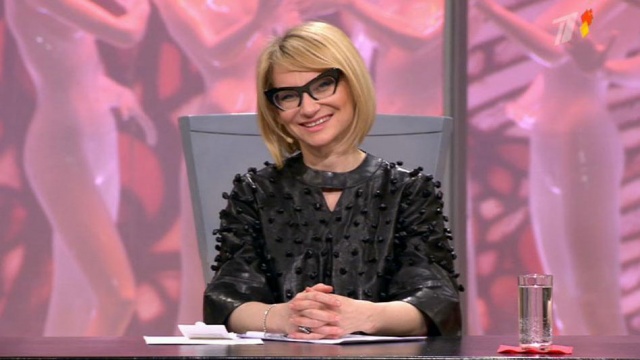 В.В. Путин
Джон Бон Джови
Э. Хромченко
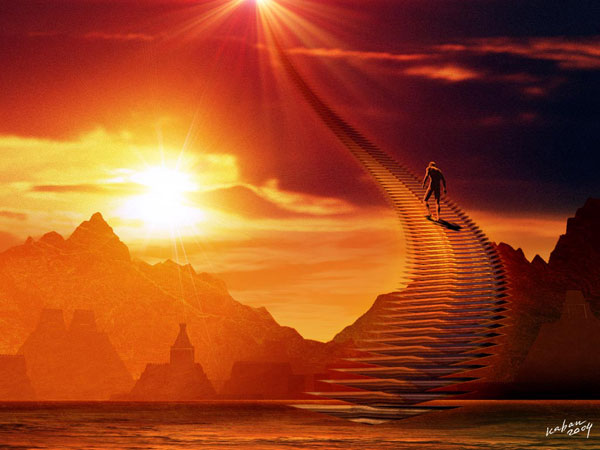 Путь к успеху
«Железо ржавеет, не находя себе                                                                                    применения, стоячая вода гниет или на холоде замерзает, а ум человека, не находя себе применения, чахнет».                                                                                                                                                                           Леонардо да Винчи                                     (итальянский живописец 15 века)
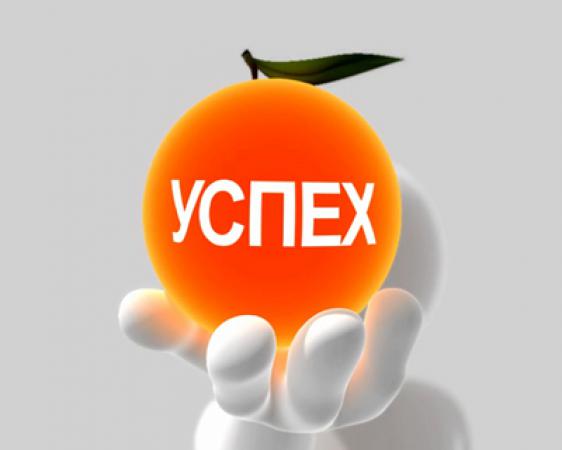 -  ?
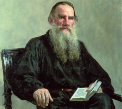 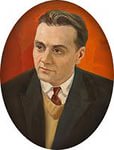 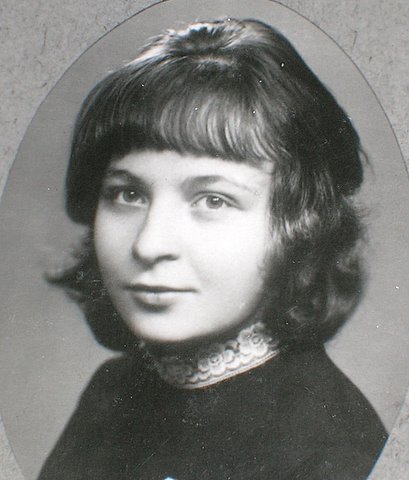 Л. Н. Толстой
В.А. Сухомлинский
М. Цветаева
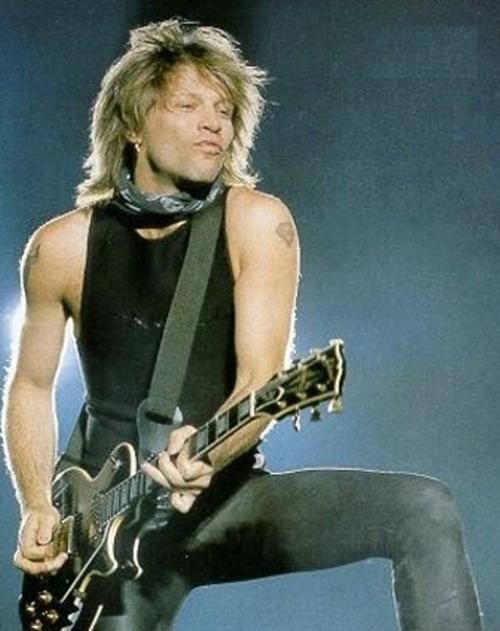 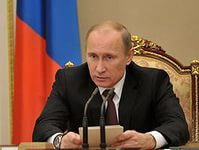 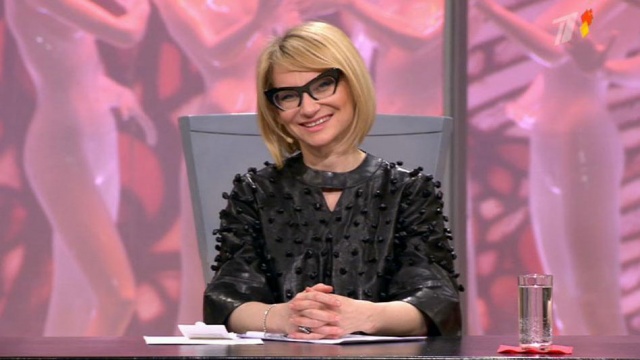 В.В. Путин
Джон Бон Джови
Э. Хромченко
«Ребенок должен быть убежден, что успехом он обязан, прежде всего, самому себе. Помощь учителя, какой бы эффективной она ни была, все равно должна быть скрытой. Стоит ребенку почувствовать, что открытие сделано с помощью подачи учителя… радость успеха может померкнуть».
«Ребенок должен быть убежден, что успехом он обязан, прежде всего, самому себе. Помощь учителя, какой бы эффективной она ни была, все равно должна быть скрытой. Стоит ребенку почувствовать, что открытие сделано с помощью подачи учителя… радость успеха может померкнуть»
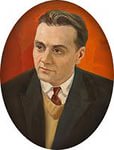 Сухомлинский Василий Александрович
«Ребенок должен быть убежден, что успехом он обязан, прежде всего, самому себе. Помощь учителя, какой бы эффективной она ни была, все равно должна быть скрытой. Стоит ребенку почувствовать, что открытие сделано с помощью подачи учителя… радость успеха может померкнуть»
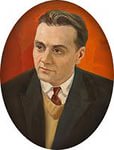 Сухомлинский Василий Александрович
УВЕРЕННОСТЬ
«Успех – это успеть».
«Успех – это успеть».
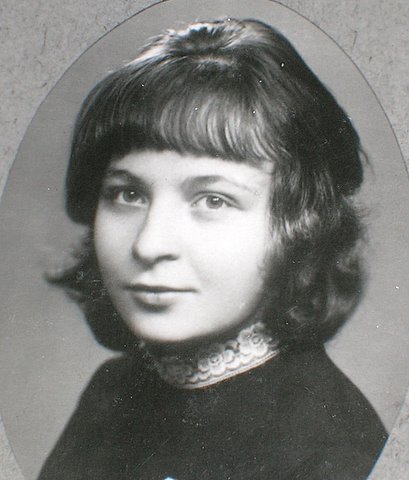 Марина Цветаева
«Успех – это успеть».
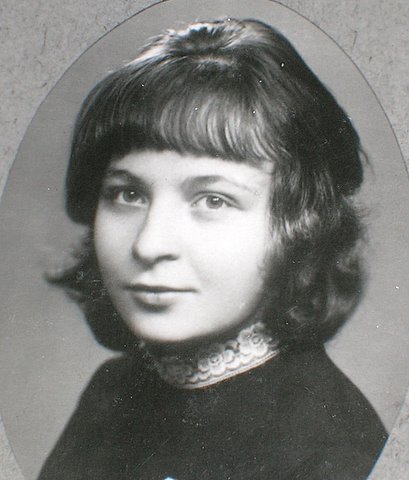 Марина Цветаева
АКТИВНОСТЬ
«Каждый должен мотыжить, как святой Франциск, свой участок, бум-бум, ежедневно, и тогда успех будет обеспечен».
«Каждый должен мотыжить, как святой Франциск, свой участок, бум-бум, ежедневно, и тогда успех будет обеспечен».
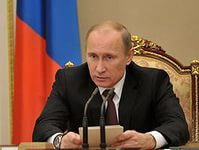 Владимир Владимирович Путин
«Каждый должен мотыжить, как святой Франциск, свой участок, бум-бум, ежедневно, и тогда успех будет обеспечен».
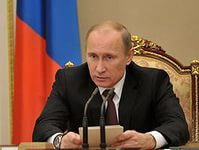 Владимир Владимирович Путин
УПОРСТВО
«Ухоженная женщина всегда добивается того, чего не может добиться женщина в халате. »
«Ухоженная женщина всегда добивается того, чего не может добиться женщина в халате. »
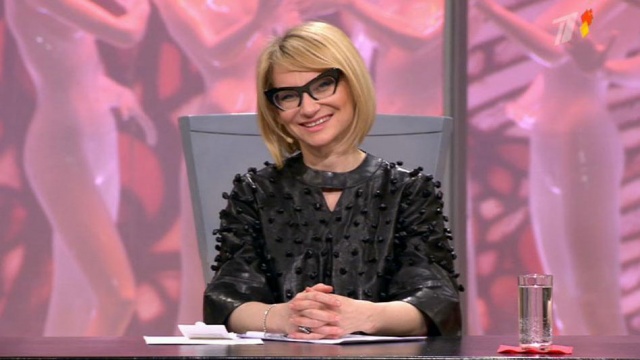 Эвелина Хромченко
«Ухоженная женщина всегда добивается того, чего не может добиться женщина в халате. »
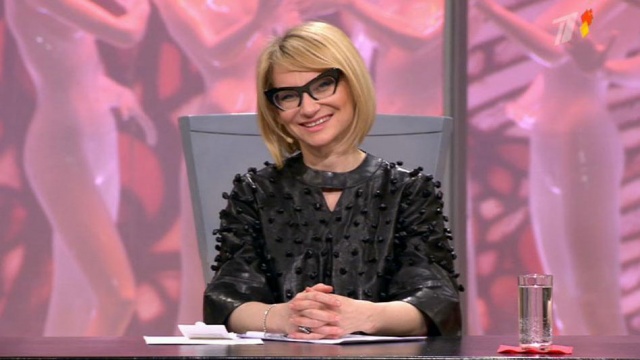 Эвелина Хромченко
ОРГАНИЗОВАННОСТЬ
«Единственное условие, от которого зависит успех, есть терпение».
«Единственное условие, от которого зависит успех, есть терпение».
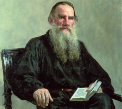 Лев Николаевич Толстой
«Единственное условие, от которого зависит успех, есть терпение».
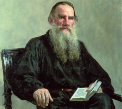 Лев Николаевич Толстой
ТЕРПЕНИЕ
«Успех – это когда ты девять раз упал, но десять раз поднялся».
«Успех – это когда ты девять раз упал, но десять раз поднялся».
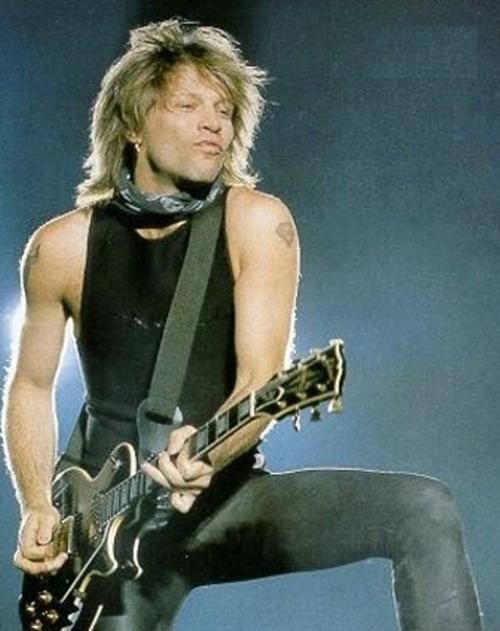 Джон Бон Джови
«Успех – это когда ты девять раз упал, но десять раз поднялся».
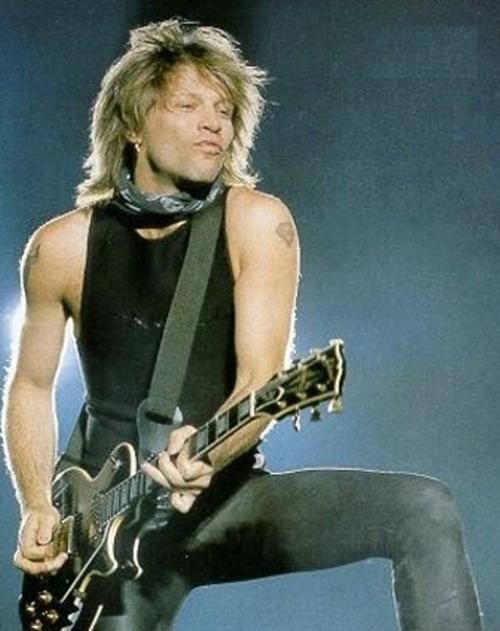 Джон Бон Джови
НАСТОЙЧИВОСТЬ
Модель успешного человека
Уверенность
Активность
Упорство
Организованность
Терпение
Настойчивость
Модель успешного человека
чувство товарищества
способность к творчеству 
любознательность
озабоченность материальным успехом
порядочность
честность
доброта
независимость
интеллектуальная развитость
послушание
предприимчивость 
открытость
наличие собственных убеждений
уравновешенность
организованность
чувство юмора
эмоциональность
 искренность
способность адаптироваться
воспитанность
терпение
настойчивость
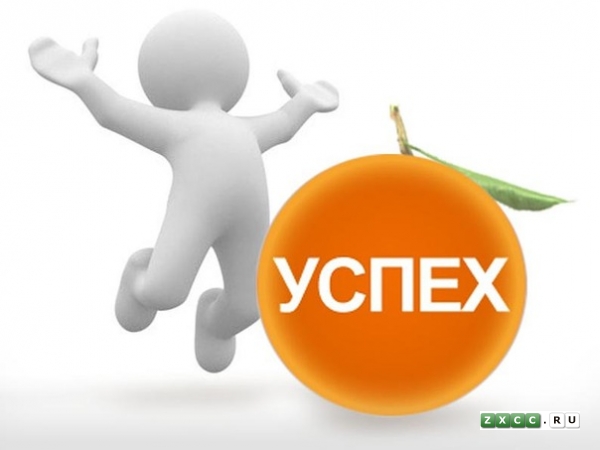 Успех 
1.   Удача  в достижении чего – нибудь.
2.    Общественное признание.
3. Хорошие результаты в работе, учёбе.
С.И.Ожегов и Н.Ю.Шведова «Толковый словарь русского языка»
Успех
2 прилагательных
Успех
2 прилагательных
3 глагола
Успех
2 прилагательных
3 глагола
короткое предложение
Успех
2 прилагательных
3 глагола
короткое предложение
слово, выражающее чувства
Успех
2 прилагательных
3 глагола
короткое предложение
слово, выражающее чувства
Успех
Желательный, долгожданный.
Развивает, окрыляет, вдохновляет.
Успех делает человека счастливым.
Радость.
Всё, что я хотел бы знать, - это яблоня.
Всё, что я знаю, - ветвь яблони.
Всё, что я могу преподать ученикам, - это яблоко.
Всё, что останется в них, - это семечко,
Но из любой семечки может вырасти яблоня.

Ж. Эрве-Базен
Я успешен!
Я успешен…
Я успешен?